Inter-comparison of NOAA-20 and Suomi-NPP ATMS Data
Ninghai SUNa,  Hu “Tiger” YANGb, *Robbie IACOVAZZIa, Quanhua “Mark” LIUc 
aGST, Inc. Greenbelt, MD 20770 USA
bUMD/ESSIC, College Park, MD 20740 USA
           cNOAA, NESDIS, STAR, College Park, MD 20740  USA

GSICS Microwave Subgroup “Virtual” Meeting 
18 March 2020
*Presenter
1
[Speaker Notes: Acknowledge JPSS Program]
Outline
NOAA-20 and S-NPP Advanced Technology Microwave Sounder (ATMS) data monitoring and analysis tools
NOAA-20 and S-NPP Data Comparisons
Instrument Noise
Geolocation Error
ATMS Antenna Temperature (Ta) TDR and/or Brightness Temperature (Tb) SDR Biases
Summary
2
NOAA-20 and S-NPP ATMS data monitoring and analysis tools
Tracking and trending ATMS measurements is critical to ensuring data quality for use in NOAA numerical weather prediction and climate analysis.
NOAA has established a web-based Integrated Calibration/Validation System in part to fulfill this need (https://www.star.nesdis.noaa.gov/icvs/).
Current short- and long-term tracking an trending methods for ATMS
*Engineering, calibration, and data-quality flag parameters
*Geolocation error determined with the coastline method 
Ta (TDR) and/or Tb (SDR) biases determined using various methods
3
*Generates NOAA-20 and S-NPP ATMS data quality comparison results.
Methods to Monitor TDR and/or SDR Biases
Observed- and Community Radiative Transfer Model (CRTM)-simulated background (O-B) Ta and/or Tb biases computed separately using NWP output and Radio-occultation soundings 
Inter-satellite simultaneous nadir overpass (SNO) Ta inter-comparisons with AMSU-A
*Inter-satellite Ta and/or Tb 32-day running-mean difference
*Inter-satellite O-B Ta/Tb bias double difference
4
*Generates NOAA-20 and S-NPP ATMS data quality comparison results.
NOAA-20 and S-NPP ATMS data comparisons
Engineering, calibration, and data-quality flag parameters – Instrument Noise (Channel 1-6)
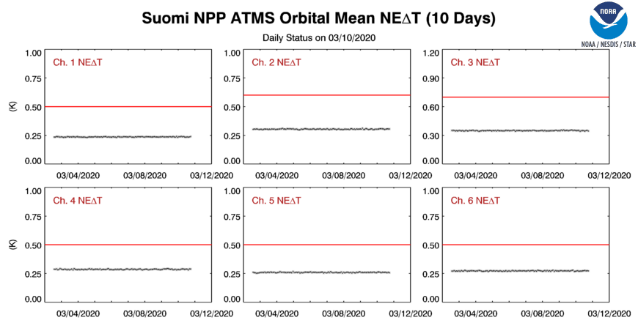 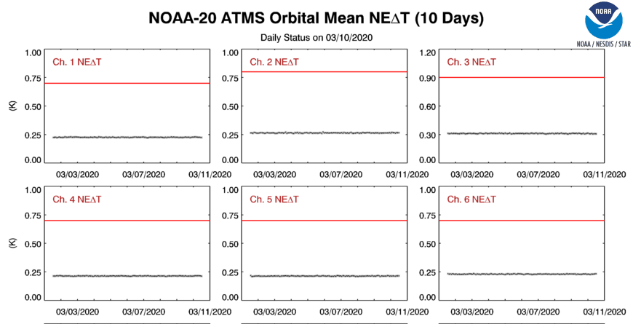 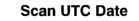 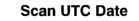 Smaller NEDT
5
NOAA-20 and S-NPP ATMS data comparisons
Engineering, calibration, and data-quality flag parameters – Instrument Noise (Channel 7-12)
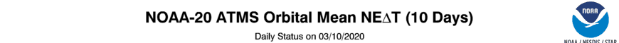 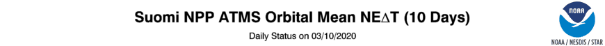 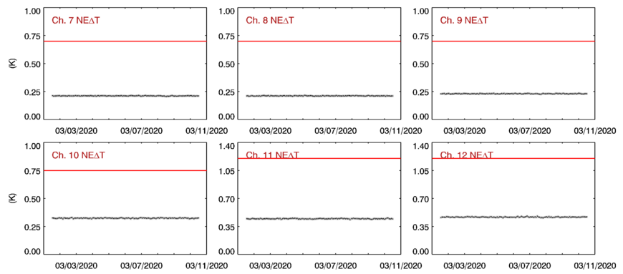 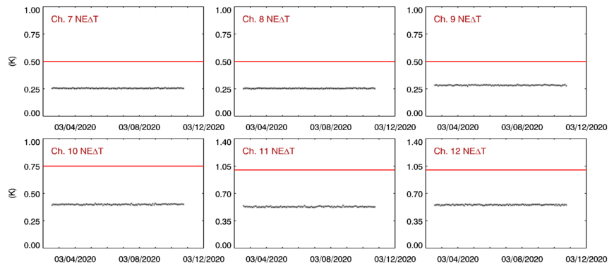 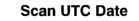 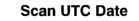 Smaller NEDT
6
NOAA-20 and S-NPP ATMS data comparisons
Engineering, calibration, and data-quality flag parameters – Instrument Noise (Channel 13-18)
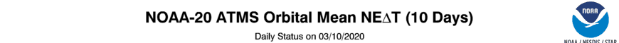 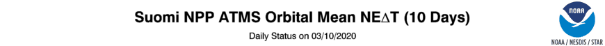 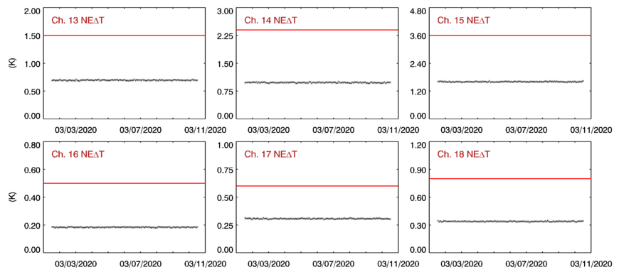 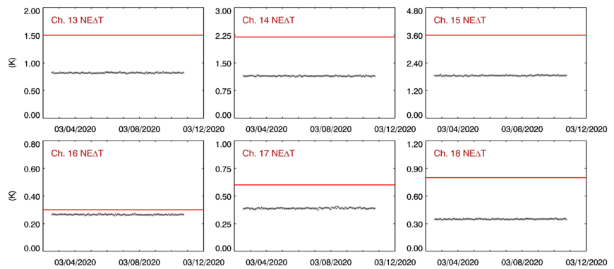 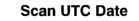 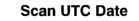 Smaller NEDT
7
NOAA-20 and S-NPP ATMS data comparisons
Engineering, calibration, and data-quality flag parameters – Instrument Noise (Channel 19-22)
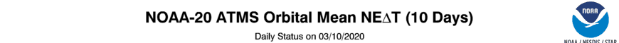 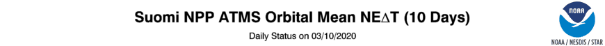 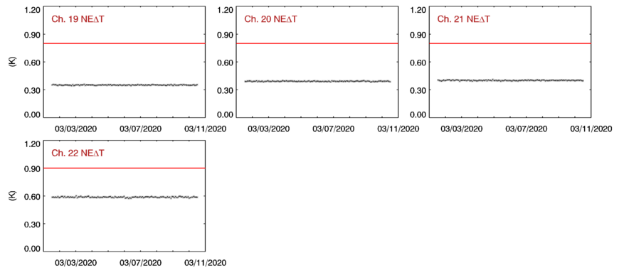 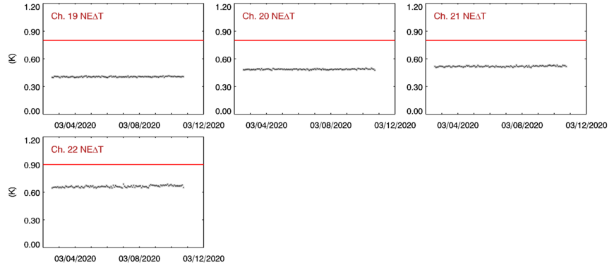 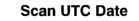 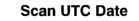 Smaller NEDT
NOAA-20 ATMS has <20% smaller noise than S-NPP
S-NPP and NOAA-20 ATMS have stable noise characteristics
8
NOAA-20 and S-NPP ATMS data comparisons
Geolocation Error (K and Ka Bands)
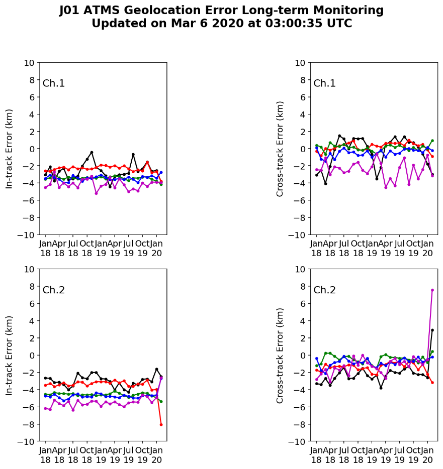 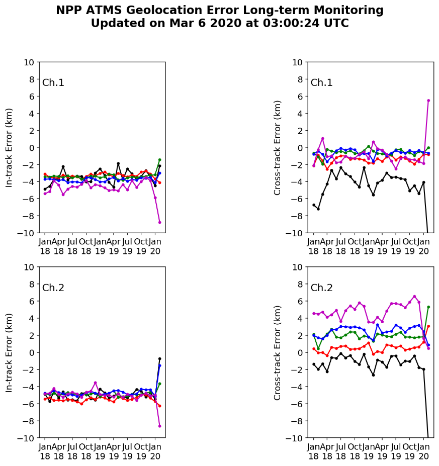 Smaller Geo Error Variability
K Band
Smaller Geo Error Variability but Larger Error
Large Geo Error
Ka Band
Large Geo Error Variability
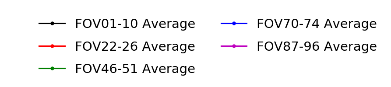 9
NOAA-20 and S-NPP ATMS data comparisons
Geolocation Error (V and W Bands)
Large Geo Error and Error Variability
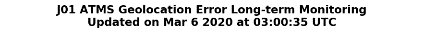 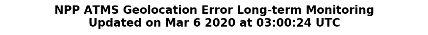 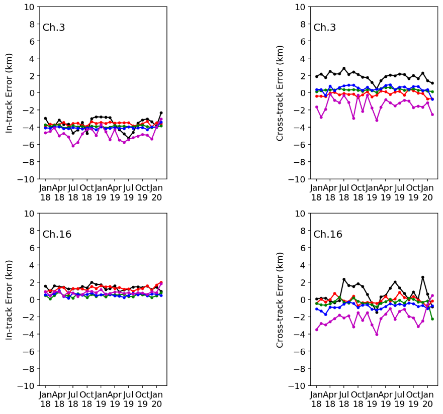 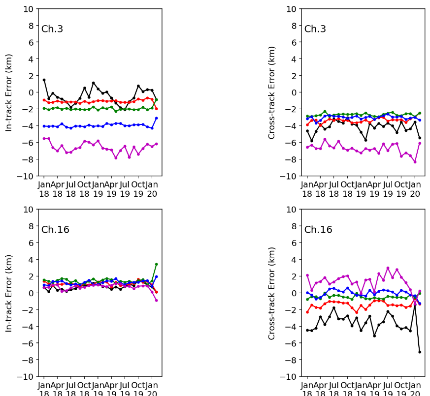 V Band
W Band
NOAA-20 ATMS often has less absolute geolocation error and error variability than S-NPP ATMS
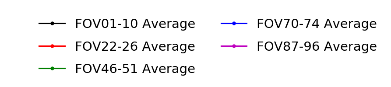 10
Note - G Band is too opaque to apply coastline method
NOAA-20 and S-NPP ATMS data comparisons
ATMS Ta (TDR) and/or Tb (SDR) Biases (Channel 1)
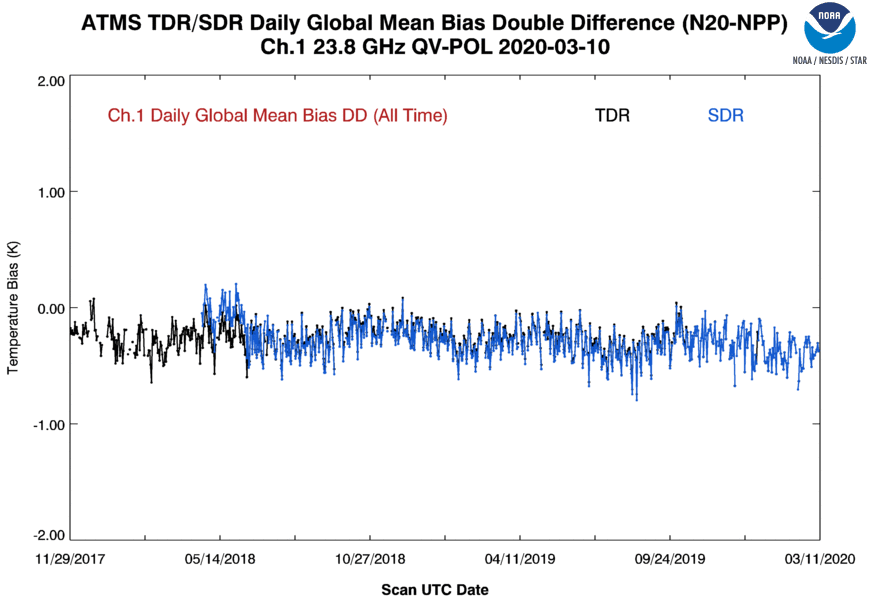 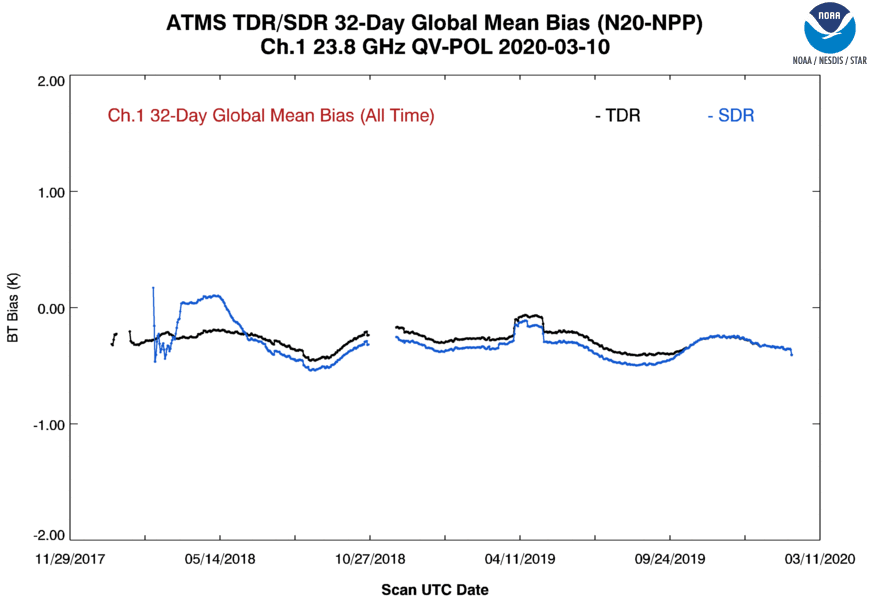 TDR-SDR Bias mismatch.
Possible seasonal cycle.
Negative bias (~-0.25 K) for both TDR and SDR
Possible seasonal cycle in 32-day running-mean global mean bias difference
SDR has a larger magnitude bias until October 15, 2019 software patch to implement reflector emission correction and NPP antenna pattern coefficients update.
11
NOAA-20 and S-NPP ATMS data comparisons
ATMS Ta (TDR) and/or Tb (SDR) Biases (Channel 2)
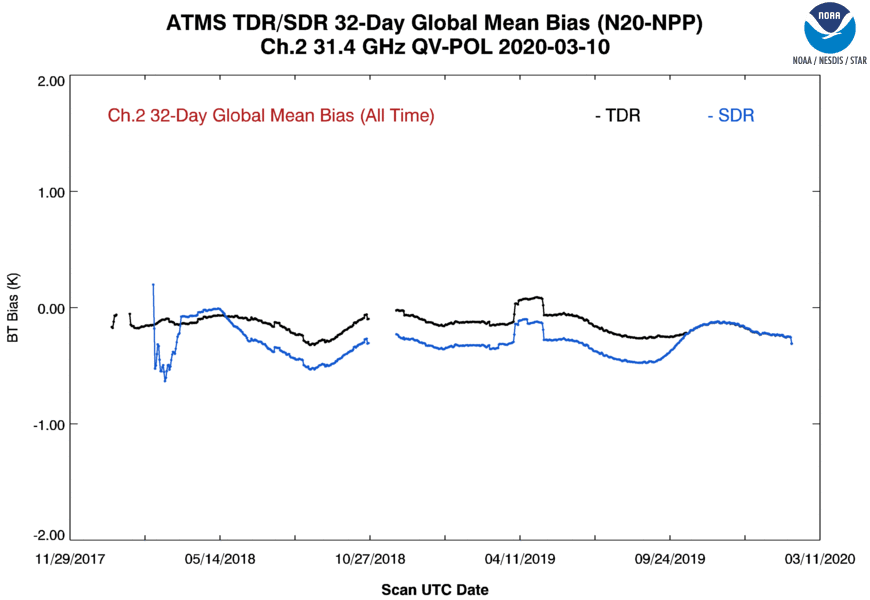 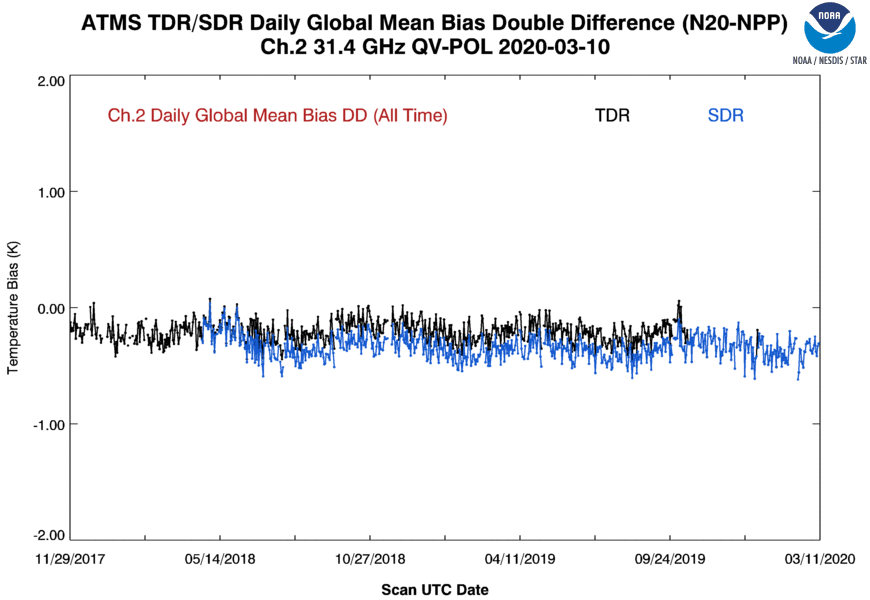 Possible seasonal cycle.
Negative bias (~-0.20 K) for both TDR and SDR
Possible seasonal cycle in 32-day running-mean global mean bias difference
SDR has a larger magnitude bias until October 15, 2019 software patch to implement reflector emission correction and NPP antenna pattern coefficients update.
12
NOAA-20 and S-NPP ATMS data comparisons
ATMS Ta (TDR) and/or Tb (SDR) Biases (Channel 3)
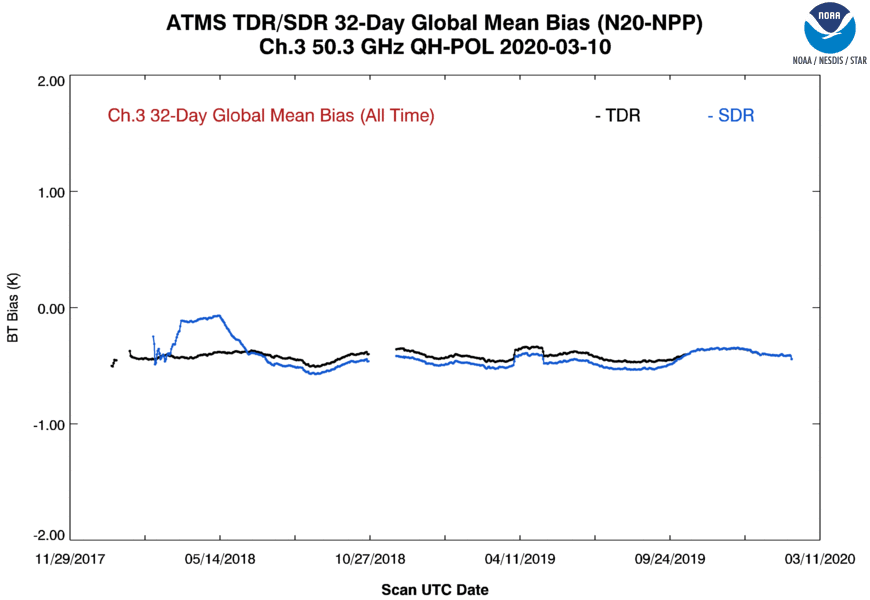 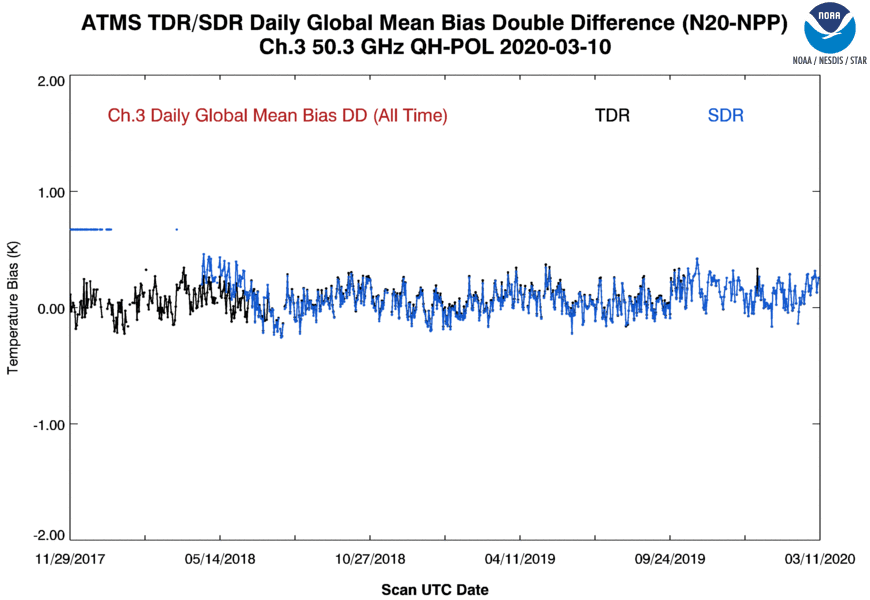 Bias mismatch.
Negative bias (~-0.30 K) for both TDR and SDR for 32-day running mean, but double-difference of ECMWF O-B measurements shows a near zero bias.
SDR has a larger magnitude bias until October 15, 2019 software patch to implement reflector emission correction and NPP antenna pattern coefficients update.
13
NOAA-20 and S-NPP ATMS data comparisons
ATMS Ta (TDR) and/or Tb (SDR) Biases (Channel 4)
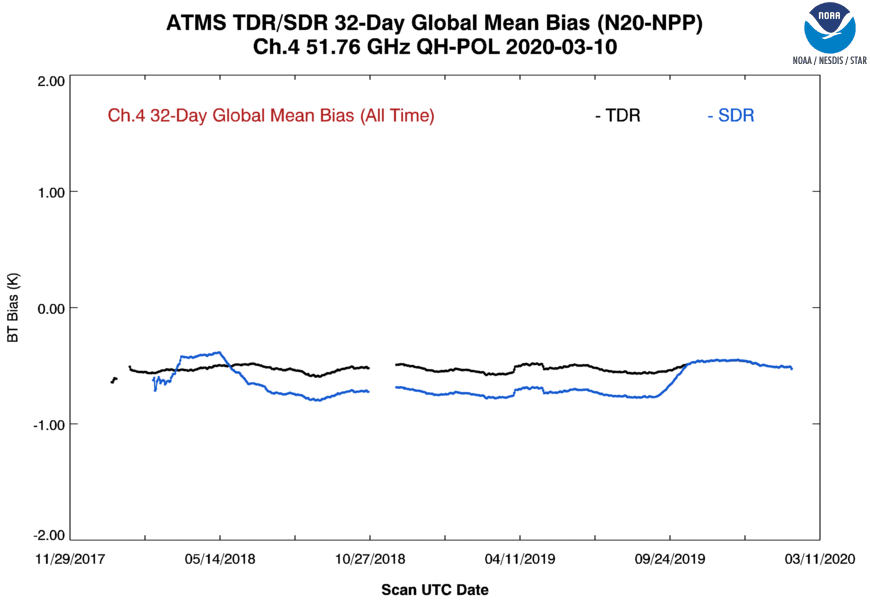 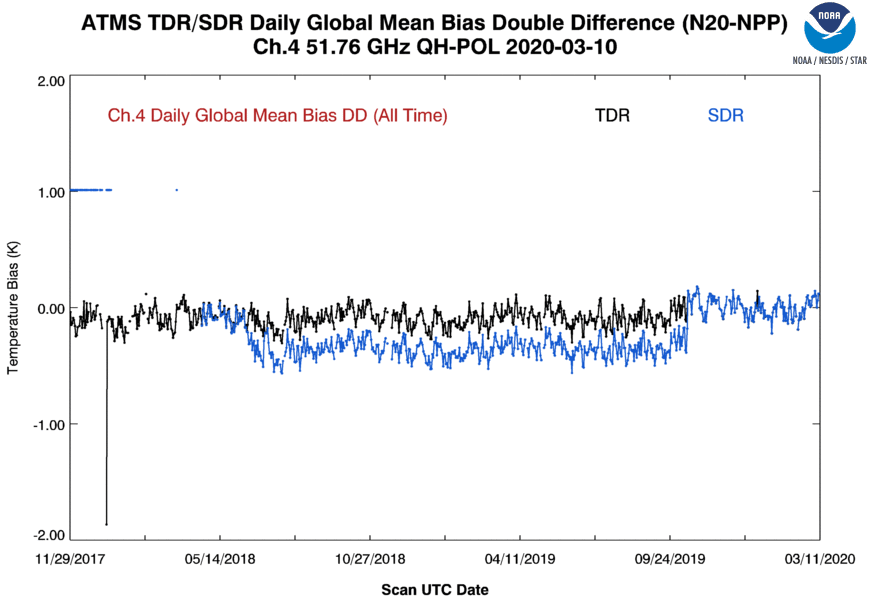 Bias mismatch.
Negative bias (~0.50 K) for both TDR and SDR for 32-day running mean, but double-difference of ECMWF O-B measurements shows a near zero bias.
SDR has a larger magnitude bias until October 15, 2019 software patch to implement reflector emission correction and NPP antenna pattern coefficients update.
14
NOAA-20 and S-NPP ATMS data comparisons
ATMS Ta (TDR) and/or Tb (SDR) Biases (Channel 5)
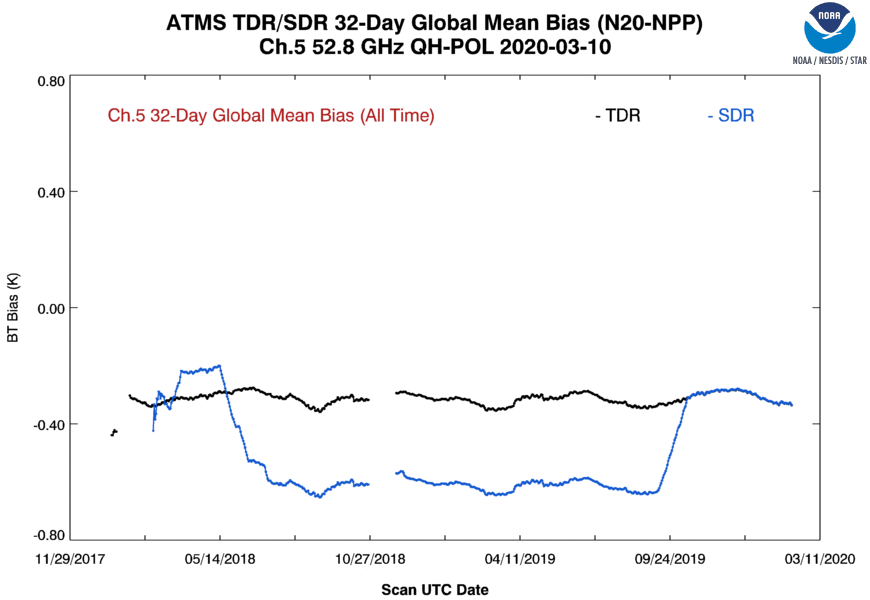 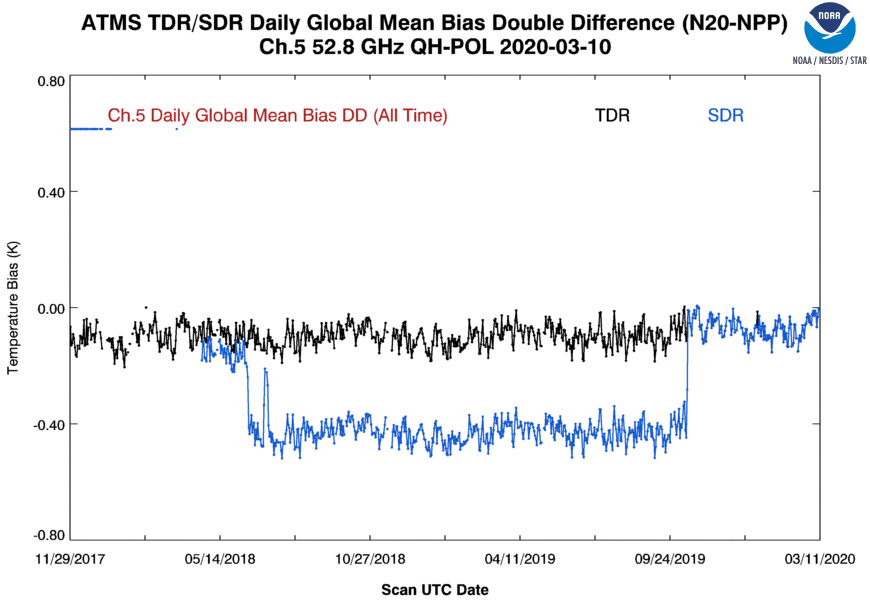 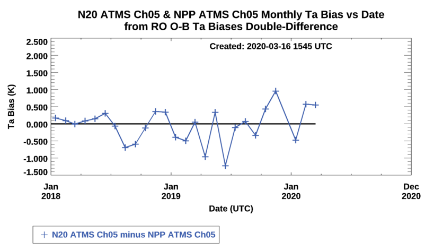 Large variance due to relatively small population and surface contamination.
Bias mismatch.
Negative bias (~0.35 K) for 32-day running mean, but double-difference of ECMWF and RO O-B measurements show a near zero bias. Note that RO results are TDR only. 
Double difference from RO has larger variance due to lower sampling and surface contamination.
SDR has a larger magnitude bias until October 15, 2019 software patch to implement reflector emission correction and NPP antenna pattern coefficients update.
15
NOAA-20 and S-NPP ATMS data comparisons
ATMS Ta (TDR) and/or Tb (SDR) Biases (Channel 6)
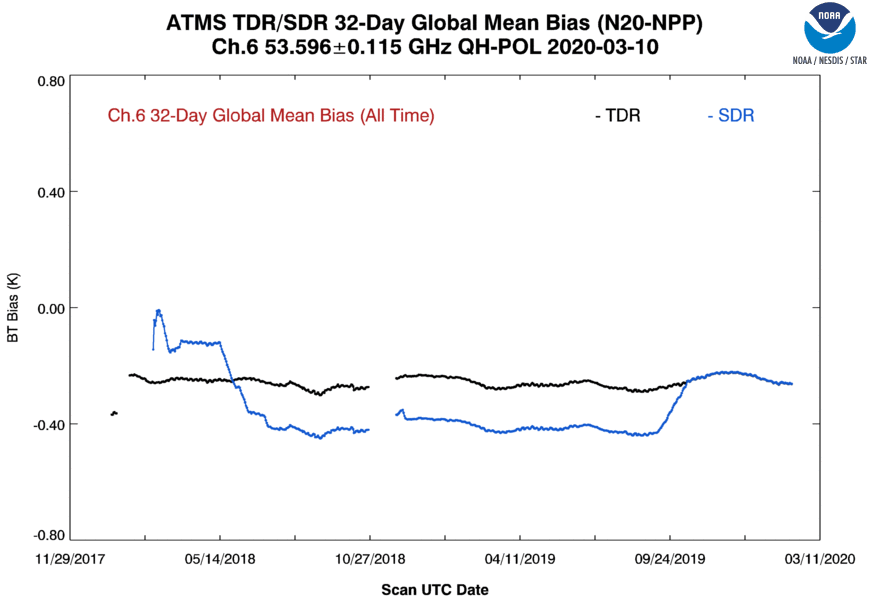 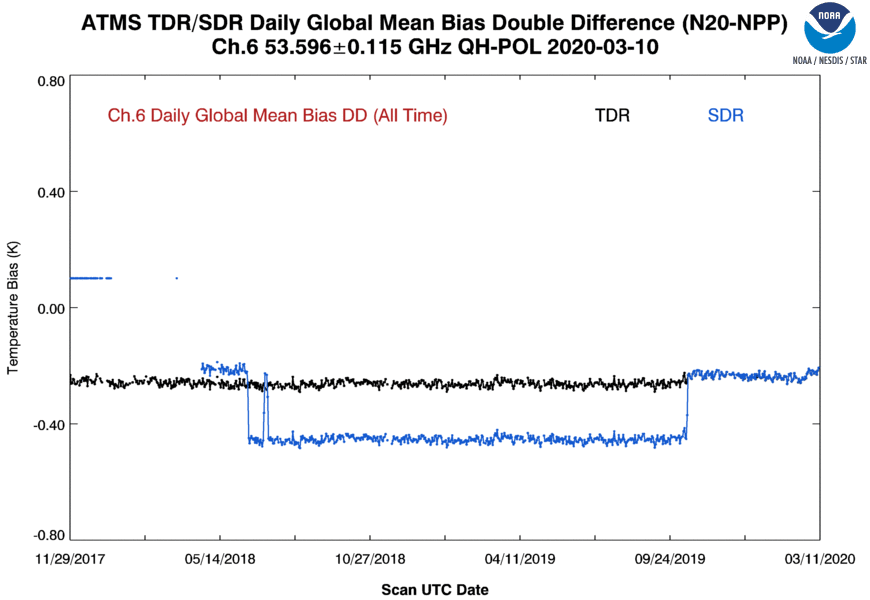 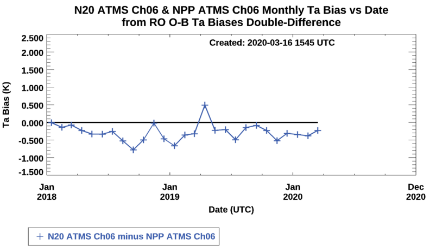 Negative bias (~-0.3 K) for 32-day running mean, and double-difference of ECMWF and RO O-B measurements. Note that RO results are TDR only. 
Double difference from RO has larger variance due to lower sampling and surface contamination.
SDR has a larger magnitude bias until October 15, 2019 software patch to implement reflector emission correction and NPP antenna pattern coefficients update.
16
NOAA-20 and S-NPP ATMS data comparisons
ATMS Ta (TDR) and/or Tb (SDR) Biases (Channel 7)
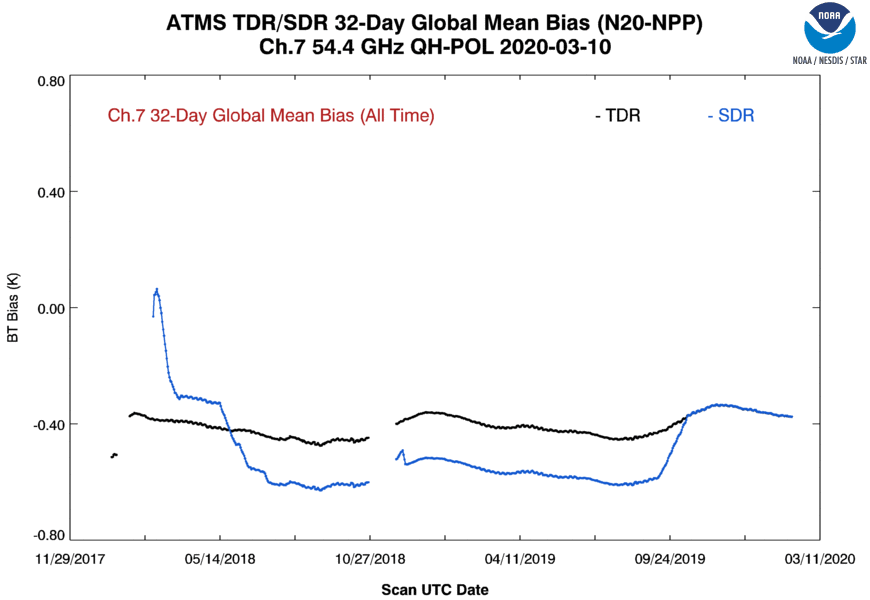 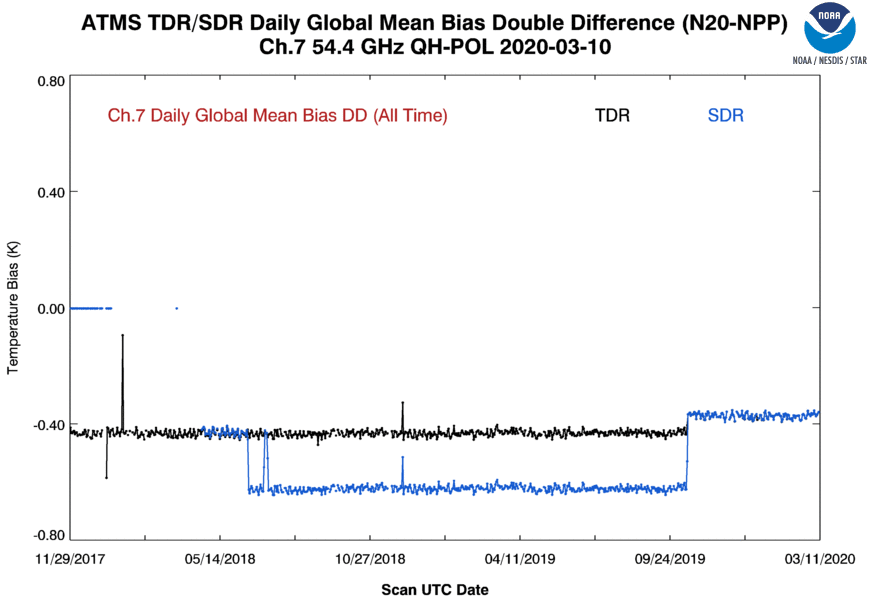 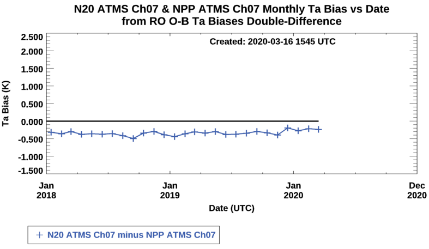 Possible seasonal cycle.
Negative bias (~-0.35 K) for 32-day running mean, and double-difference of ECMWF and RO O-B measurements. Note that RO results are TDR only. 
Possible seasonal cycle in 32-day running-mean global mean bias difference
Double difference from RO has larger variance due to lower sampling.
SDR has a larger magnitude bias until October 15, 2019 software patch to implement reflector emission correction and NPP antenna pattern coefficients update.
17
NOAA-20 and S-NPP ATMS data comparisons
ATMS Ta (TDR) and/or Tb (SDR) Biases (Channel 8)
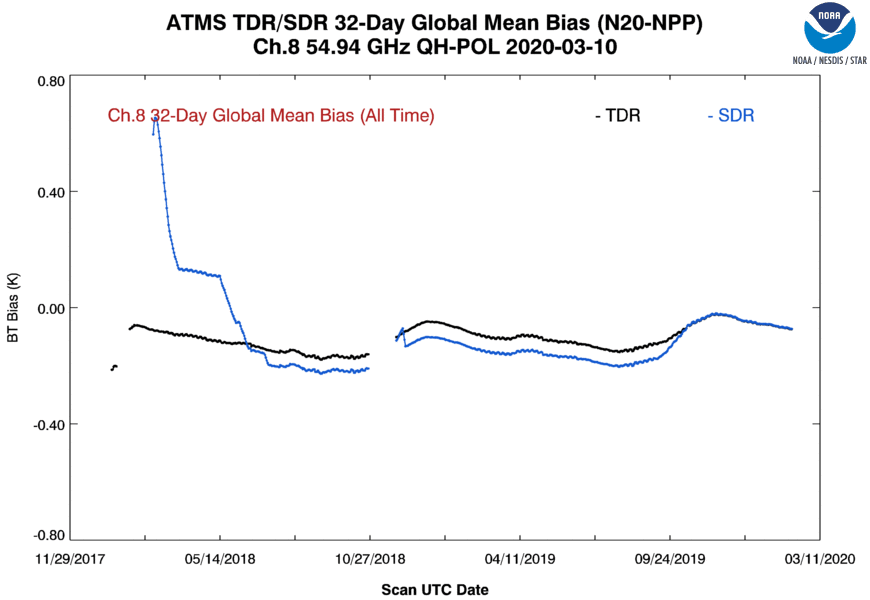 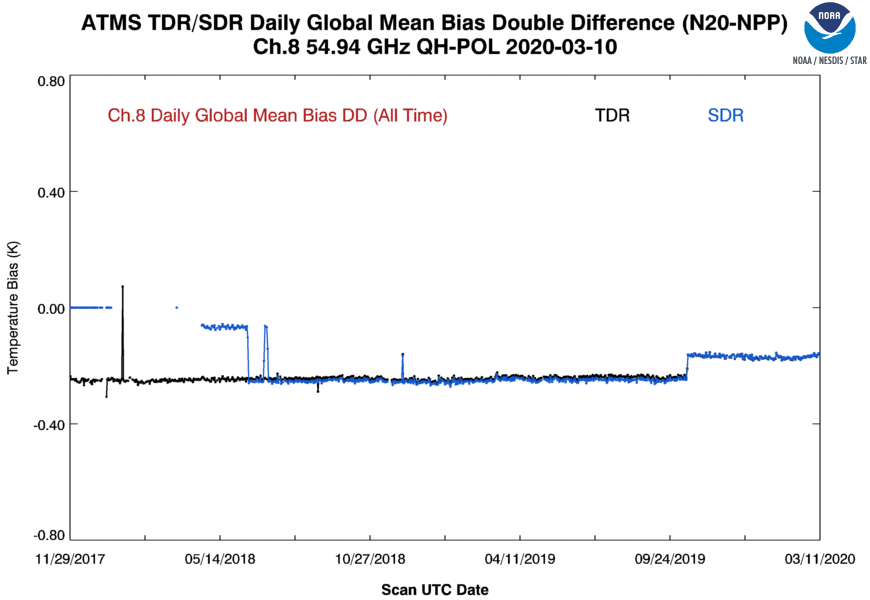 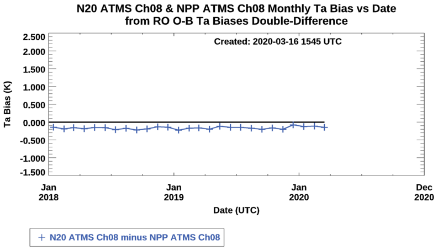 Negative bias (~-0.2 K) for 32-day running mean, and double-difference of ECMWF and RO O-B measurements. Note that RO results are TDR only. 
Possible seasonal cycle in 32-day running-mean global mean bias difference
Double difference from RO has larger variance due to lower sampling.
SDR has a larger magnitude bias until October 15, 2019 software patch to implement reflector emission correction and NPP antenna pattern coefficients update.
18
NOAA-20 and S-NPP ATMS data comparisons
ATMS Ta (TDR) and/or Tb (SDR) Biases (Channel 9)
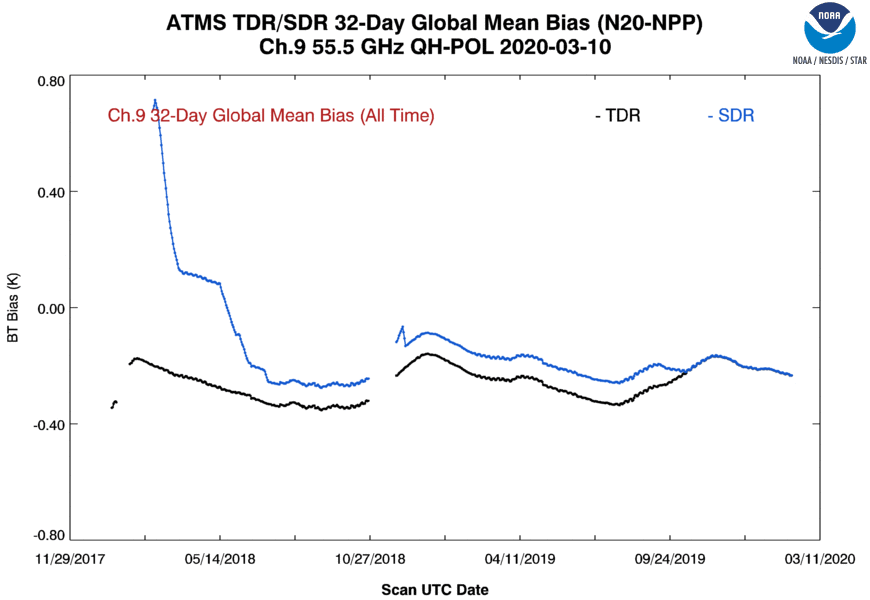 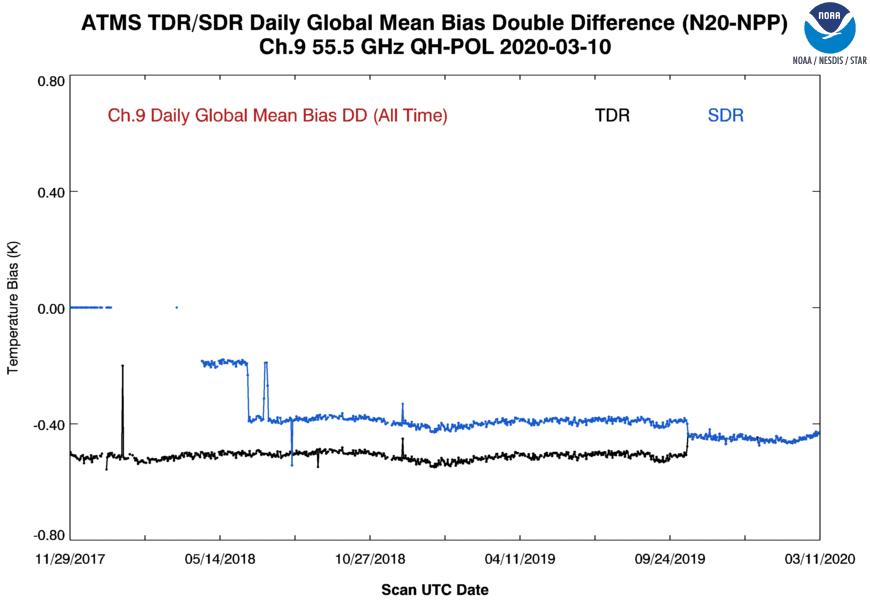 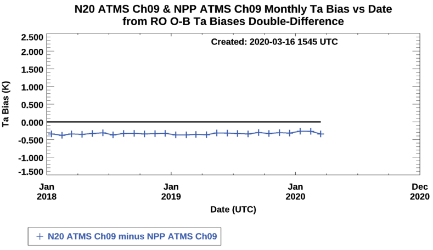 Negative bias (~-0.35 K) for 32-day running mean, and double-difference of ECMWF and RO O-B measurements. Note that RO results are TDR only. 
Possible seasonal cycle in 32-day running-mean global mean bias difference
Double difference from RO has larger variance due to lower sampling.
SDR has a larger magnitude bias until October 15, 2019 software patch to implement reflector emission correction and NPP antenna pattern coefficients update.
19
NOAA-20 and S-NPP ATMS data comparisons
ATMS Ta (TDR) and/or Tb (SDR) Biases (Channel 10)
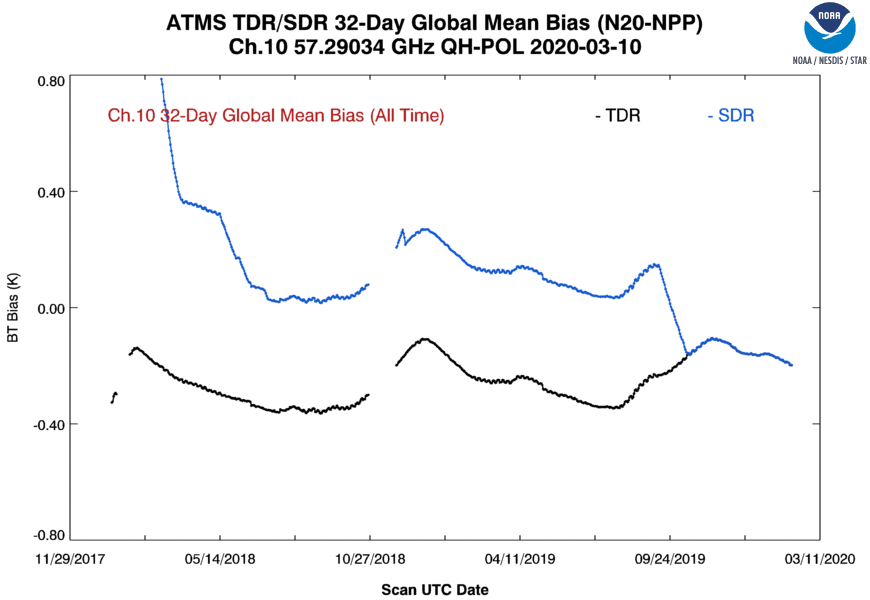 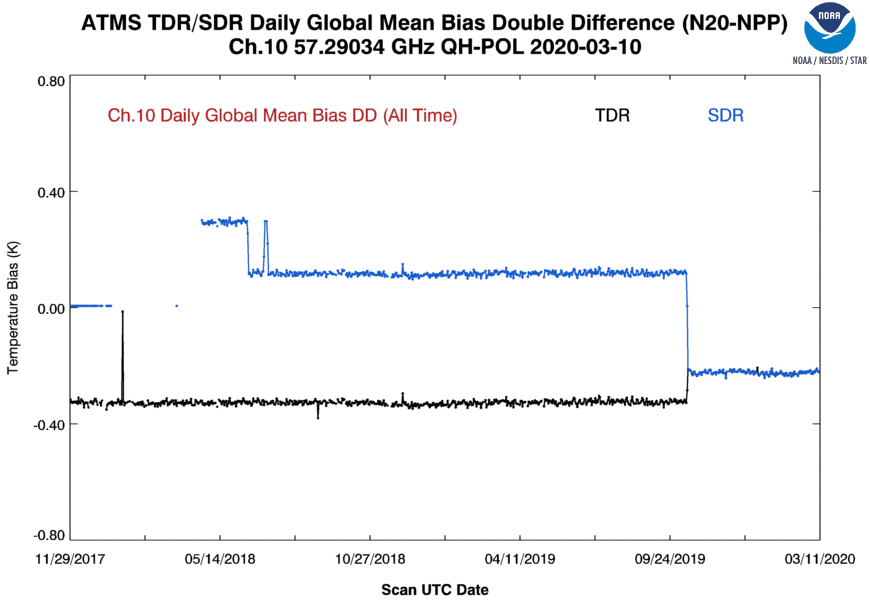 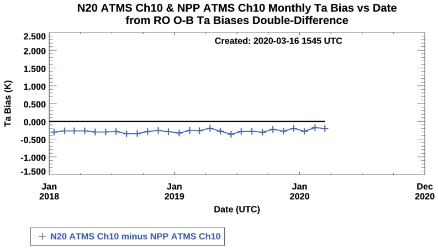 Negative bias (~-0.25 K) for 32-day running mean, and double-difference of ECMWF and RO O-B measurements. Note that RO results are TDR only.
Possible seasonal cycle in 32-day running-mean global mean bias difference 
Double difference from RO has larger variance due to lower sampling.
SDR has a larger magnitude bias until October 15, 2019 software patch to implement reflector emission correction and NPP antenna pattern coefficients update.
20
NOAA-20 and S-NPP ATMS data comparisons
ATMS Ta (TDR) and/or Tb (SDR) Biases (Channel 11)
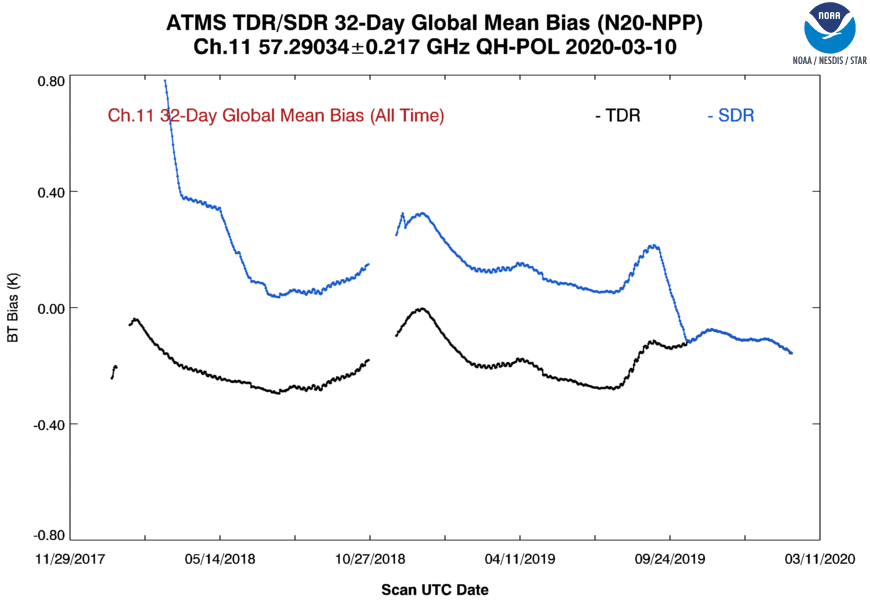 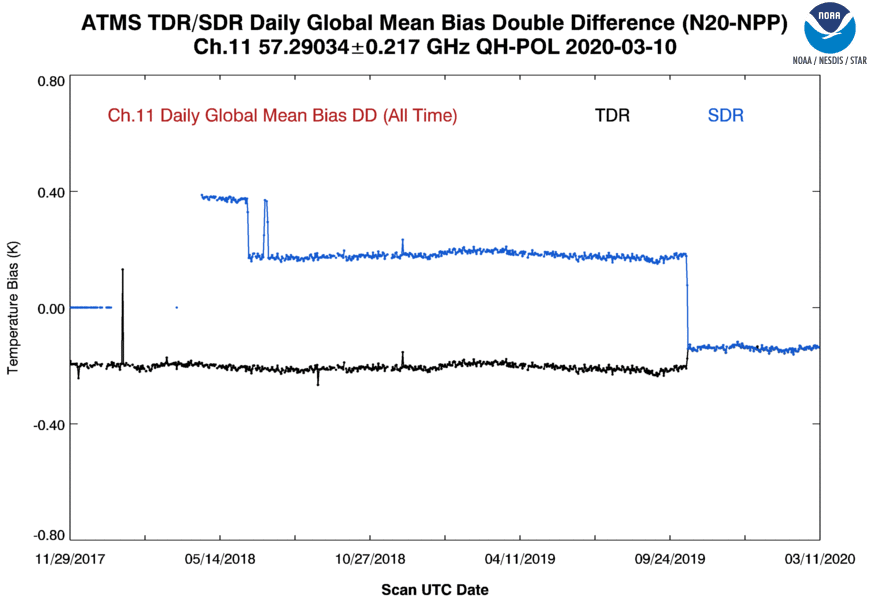 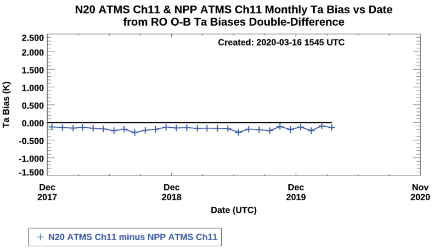 Negative bias (~-0.15 K) for 32-day running mean, and double-difference of ECMWF and RO O-B measurements. Note that RO results are TDR only.
Possible seasonal cycle in 32-day running-mean global mean bias difference 
Double difference from RO has larger variance due to lower sampling.
SDR has a larger magnitude bias until October 15, 2019 software patch to implement reflector emission correction and NPP antenna pattern coefficients update.
21
NOAA-20 and S-NPP ATMS data comparisons
ATMS Ta (TDR) and/or Tb (SDR) Biases (Channel 12)
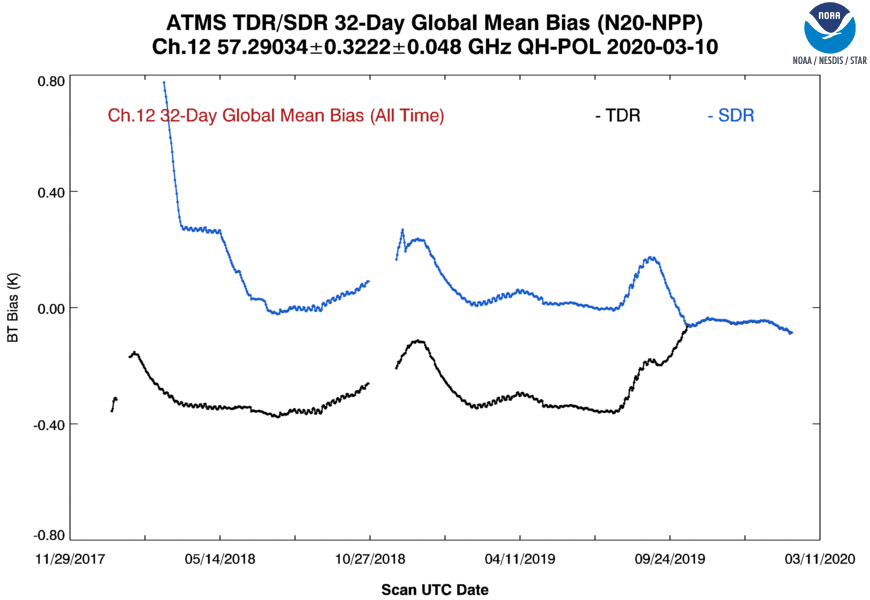 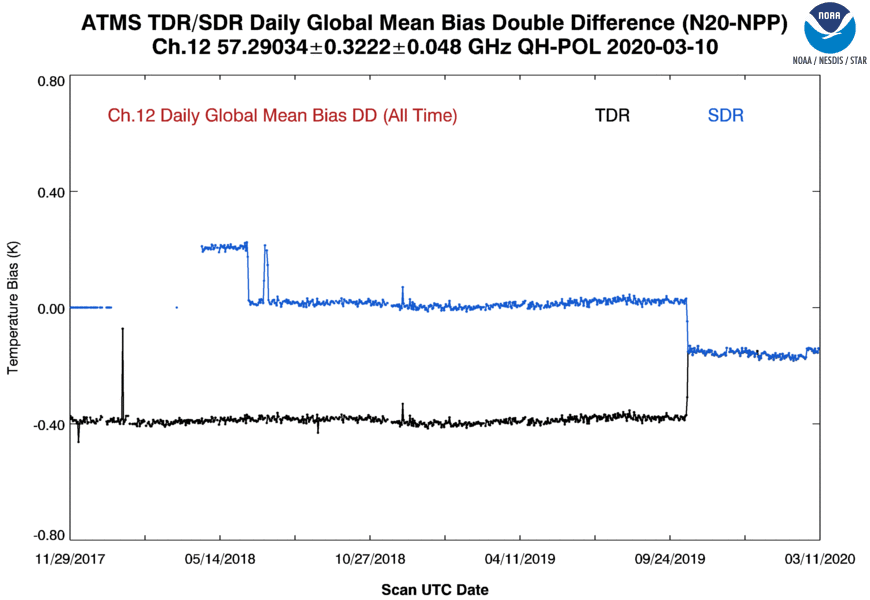 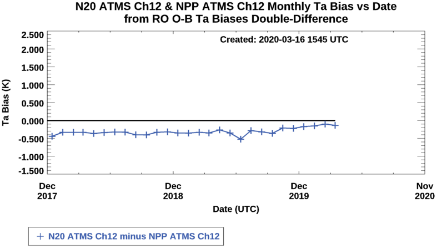 Negative bias (~-0.15 K) for 32-day running mean, and double-difference of ECMWF and RO O-B measurements. Note that RO results are TDR only.
Possible seasonal cycle in 32-day running-mean global mean bias difference 
Double difference from RO has larger variance due to lower sampling.
SDR has a larger magnitude bias until October 15, 2019 software patch to implement reflector emission correction and NPP antenna pattern coefficients update.
22
NOAA-20 and S-NPP ATMS data comparisons
ATMS Ta (TDR) and/or Tb (SDR) Biases (Channel 13)
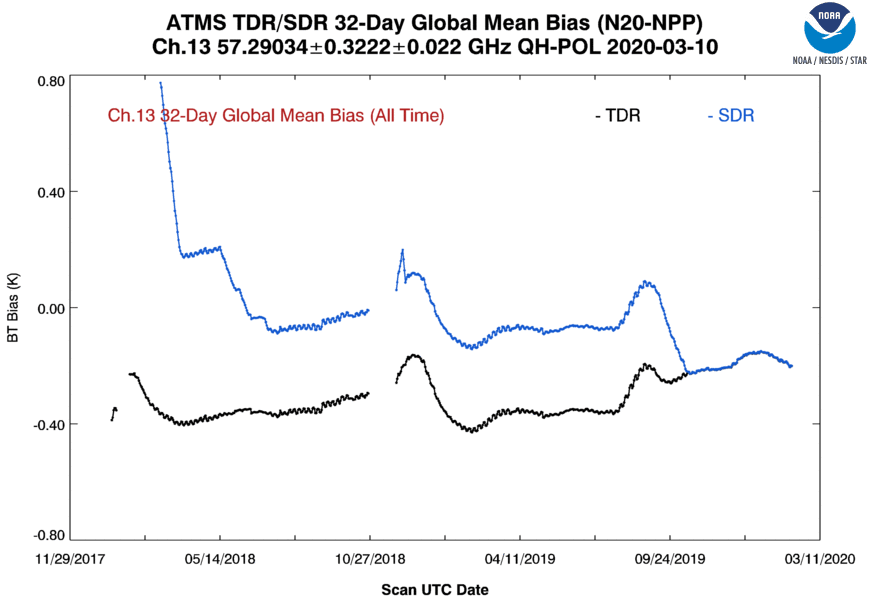 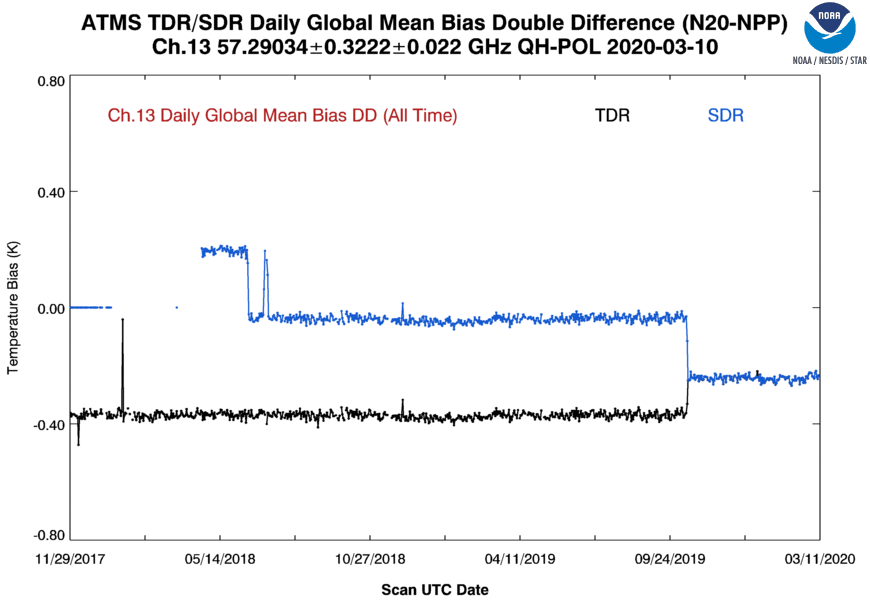 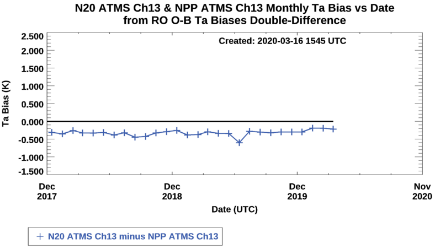 Negative bias (~-0.30 K) for 32-day running mean, and double-difference of ECMWF and RO O-B measurements. Note that RO results are TDR only.
Possible seasonal cycle in 32-day running-mean global mean bias difference 
Double difference from RO has larger variance due to lower sampling.
SDR has a larger magnitude bias until October 15, 2019 software patch to implement reflector emission correction and NPP antenna pattern coefficients update.
23
NOAA-20 and S-NPP ATMS data comparisons
ATMS Ta (TDR) and/or Tb (SDR) Biases (Channel 14)
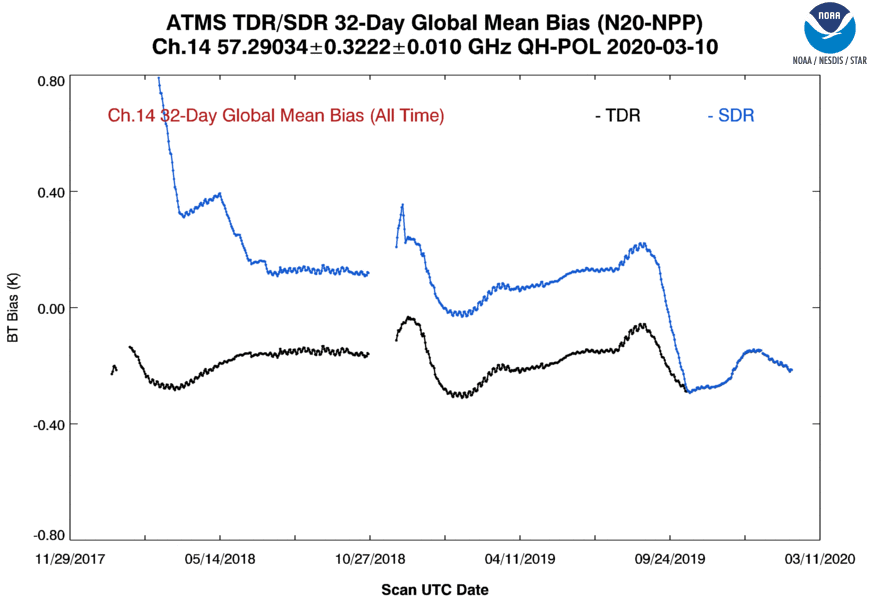 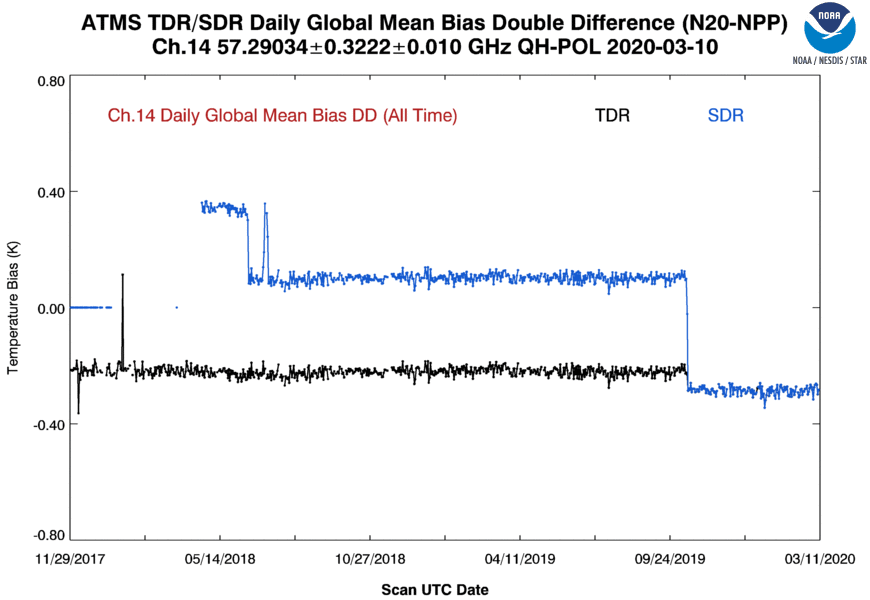 Negative bias (~-0.30 K) for both TDR and SDR
Possible seasonal cycle in 32-day running-mean global mean bias difference
SDR has a larger magnitude bias until October 15, 2019 software patch to implement reflector emission correction and NPP antenna pattern coefficients update.
24
NOAA-20 and S-NPP ATMS data comparisons
ATMS Ta (TDR) and/or Tb (SDR) Biases (Channel 15)
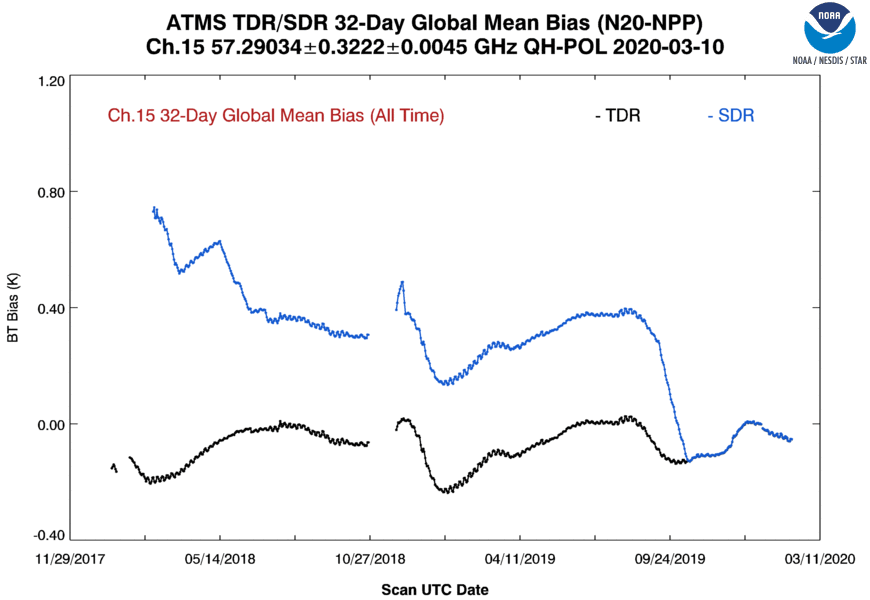 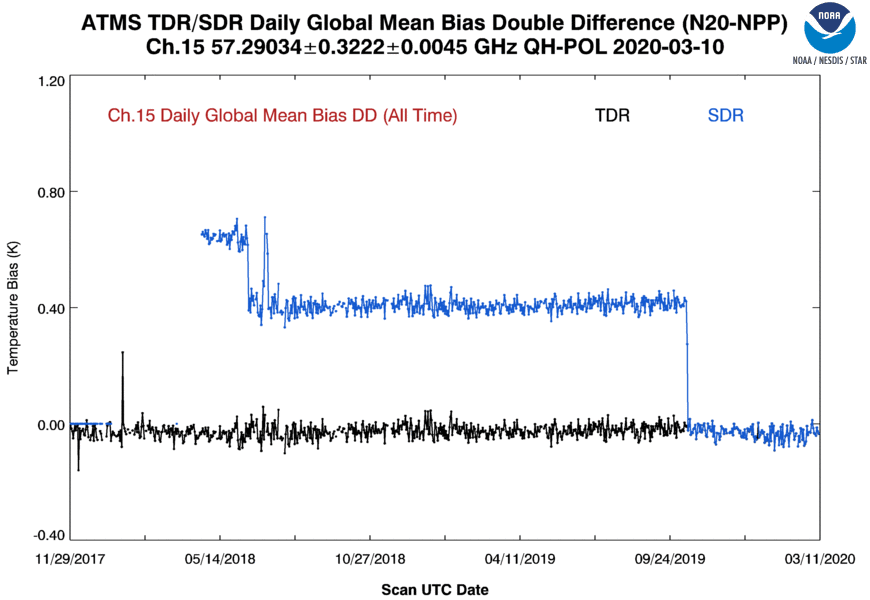 Near zero bias for both TDR and SDR
Possible seasonal cycle in 32-day running-mean global mean bias difference
SDR has a larger magnitude bias until October 15, 2019 software patch to implement reflector emission correction and NPP antenna pattern coefficients update.
25
NOAA-20 and S-NPP ATMS data comparisons
ATMS Ta (TDR) and/or Tb (SDR) Biases (Channel 16)
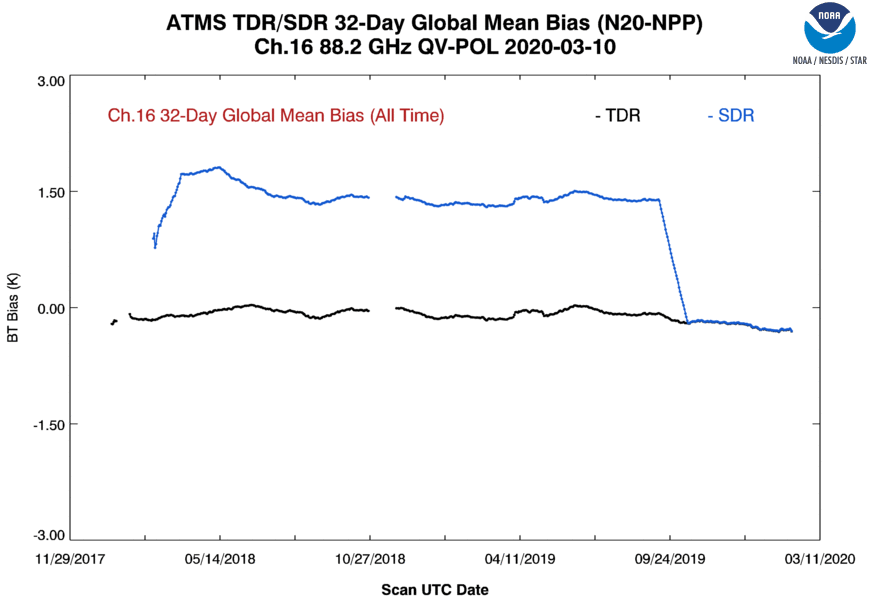 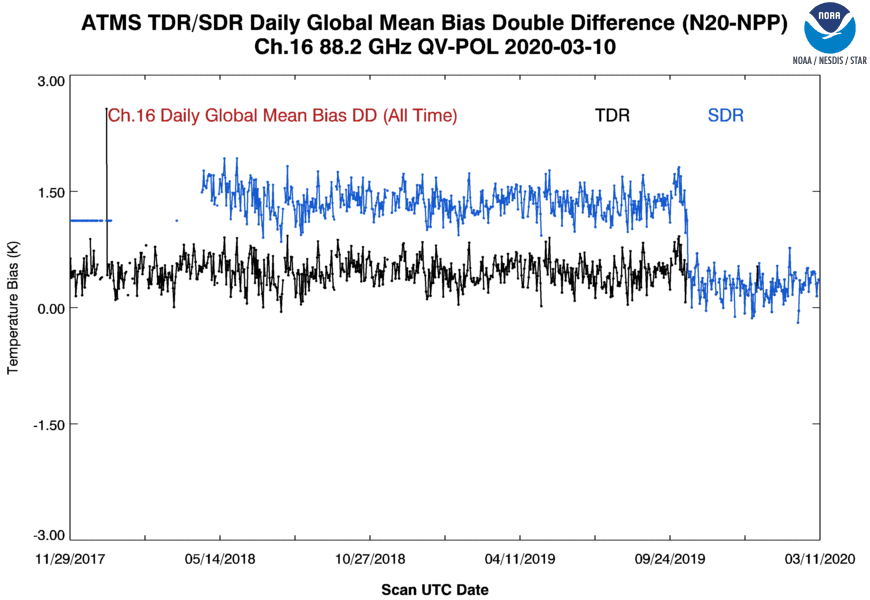 Negative bias (~-0.15 K) for 32-day running mean, double-difference of ECMWF O-B measurements shows a 0.15 K positive bias.
Possible seasonal cycle in 32-day running-mean global mean bias difference
SDR has a larger magnitude bias until October 15, 2019 software patch to implement reflector emission correction and NPP antenna pattern coefficients update.
26
NOAA-20 and S-NPP ATMS data comparisons
ATMS Ta (TDR) and/or Tb (SDR) Biases (Channel 17)
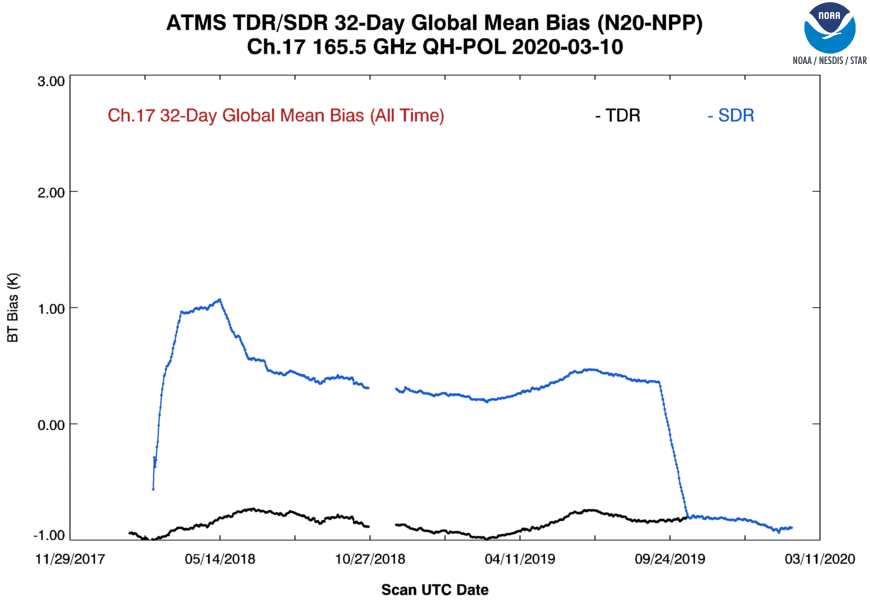 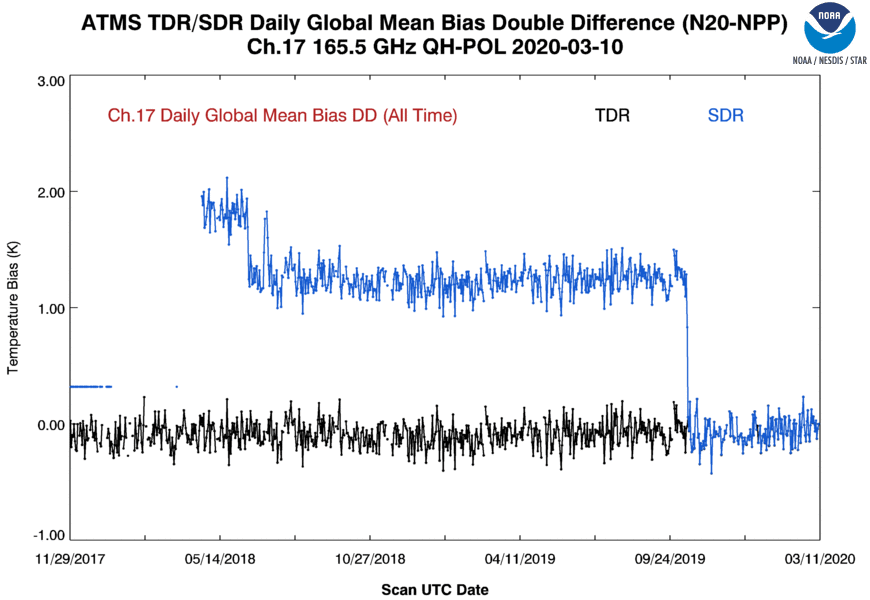 Substantial bias mismatch.
Negative bias (~-0.90 K) for 32-day running mean, double-difference of ECMWF O-B measurements shows a near zero bias. 
Possible seasonal cycle in 32-day running-mean global mean bias difference
SDR has a larger magnitude bias until October 15, 2019 software patch to implement reflector emission correction and NPP antenna pattern coefficients update.
27
NOAA-20 and S-NPP ATMS data comparisons
ATMS Ta (TDR) and/or Tb (SDR) Biases (Channel 18)
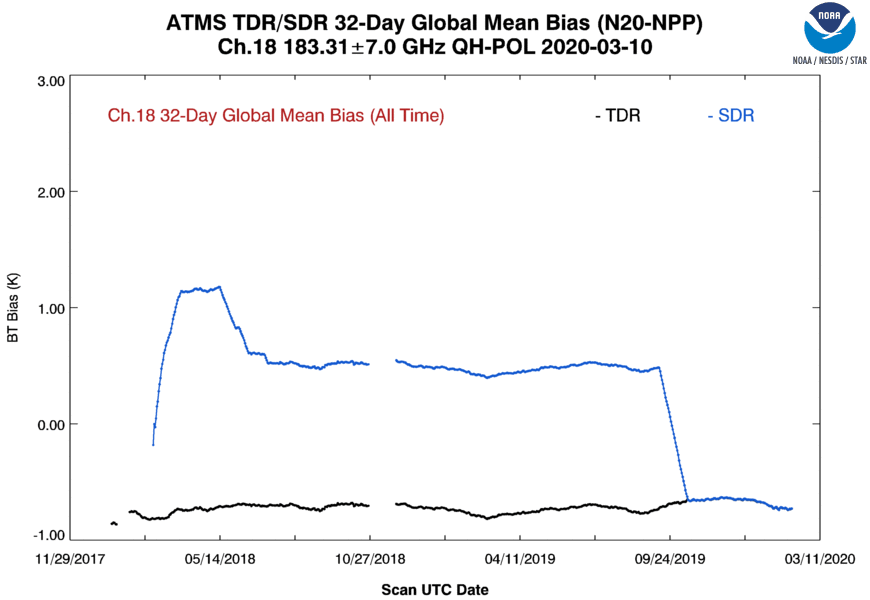 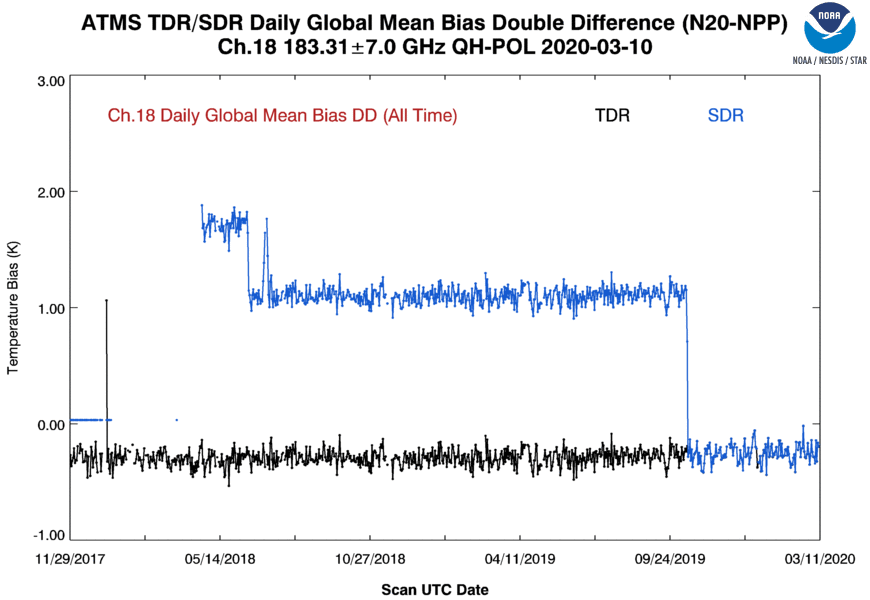 Negative bias (~-0.80 K) for 32-day running mean, double-difference of ECMWF O-B measurements shows a bias of about -0.3. 
SDR has a larger magnitude bias until October 15, 2019 software patch to implement reflector emission correction and NPP antenna pattern coefficients update.
28
NOAA-20 and S-NPP ATMS data comparisons
ATMS Ta (TDR) and/or Tb (SDR) Biases (Channel 19)
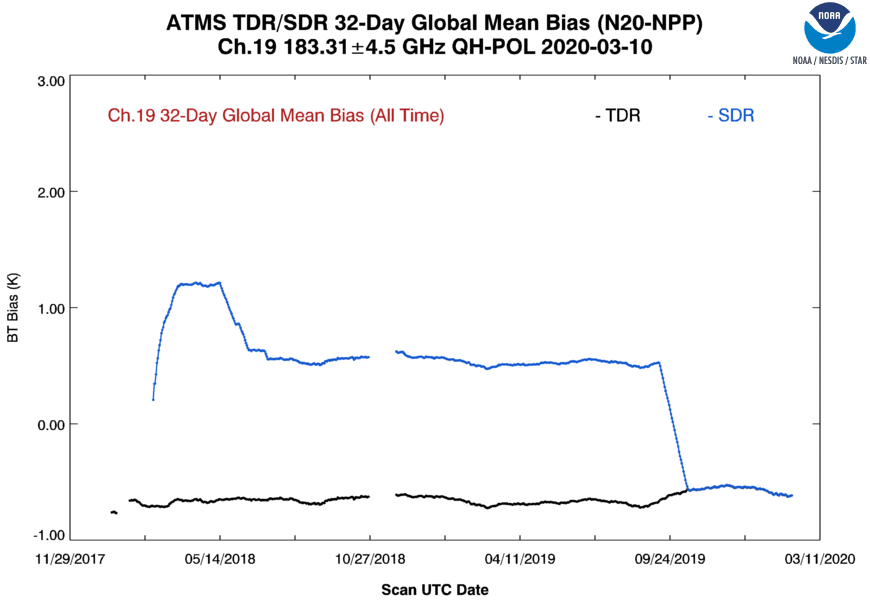 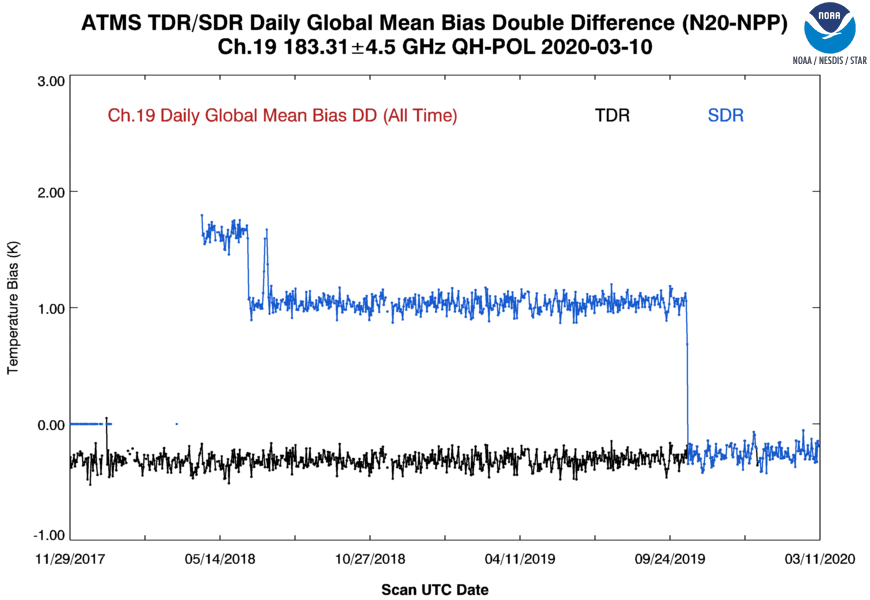 Negative bias (~-0.70 K) for 32-day running mean, double-difference of ECMWF O-B measurements shows a bias of about -0.3. 
SDR has a larger magnitude bias until October 15, 2019 software patch to implement reflector emission correction and NPP antenna pattern coefficients update.
29
NOAA-20 and S-NPP ATMS data comparisons
ATMS Ta (TDR) and/or Tb (SDR) Biases (Channel 20)
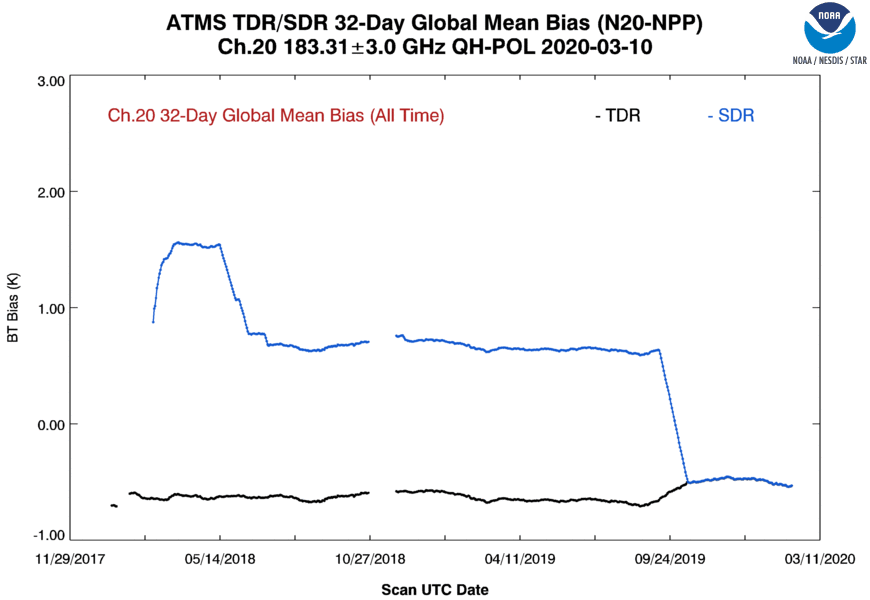 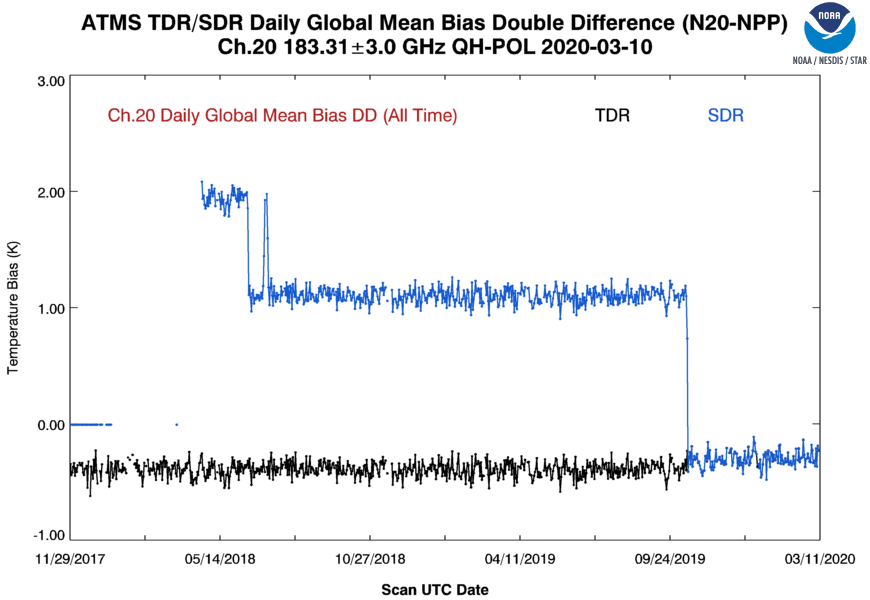 Negative bias (~-0.50 K) for 32-day running mean, double-difference of ECMWF O-B measurements shows a bias of about -0.3. 
SDR has a larger magnitude bias until October 15, 2019 software patch to implement reflector emission correction and NPP antenna pattern coefficients update.
30
NOAA-20 and S-NPP ATMS data comparisons
ATMS Ta (TDR) and/or Tb (SDR) Biases (Channel 21)
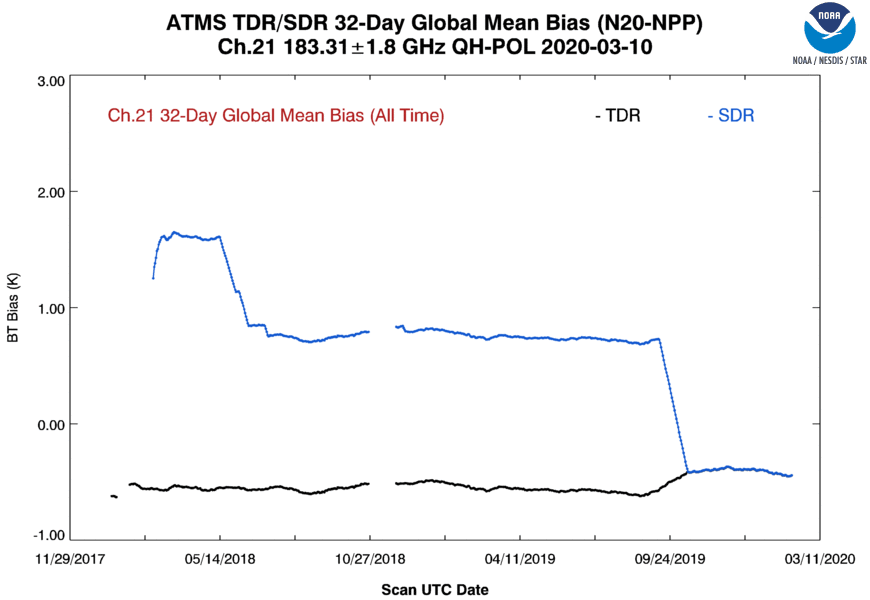 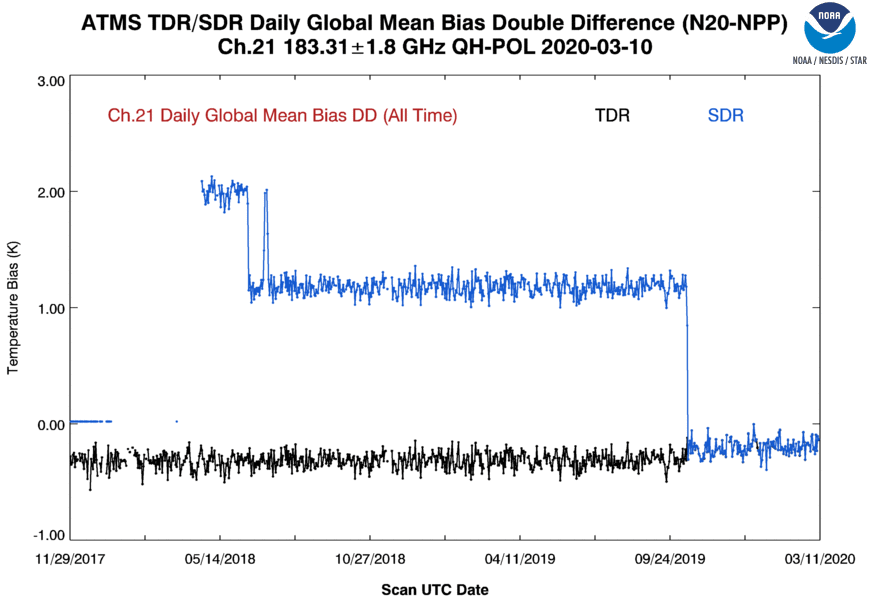 Negative bias (~-0.40 K) for 32-day running mean, double-difference of ECMWF O-B measurements shows a bias of about -0.2. 
SDR has a larger magnitude bias until October 15, 2019 software patch to implement reflector emission correction and NPP antenna pattern coefficients update.
31
NOAA-20 and S-NPP ATMS data comparisons
ATMS Ta (TDR) and/or Tb (SDR) Biases (Channel 22)
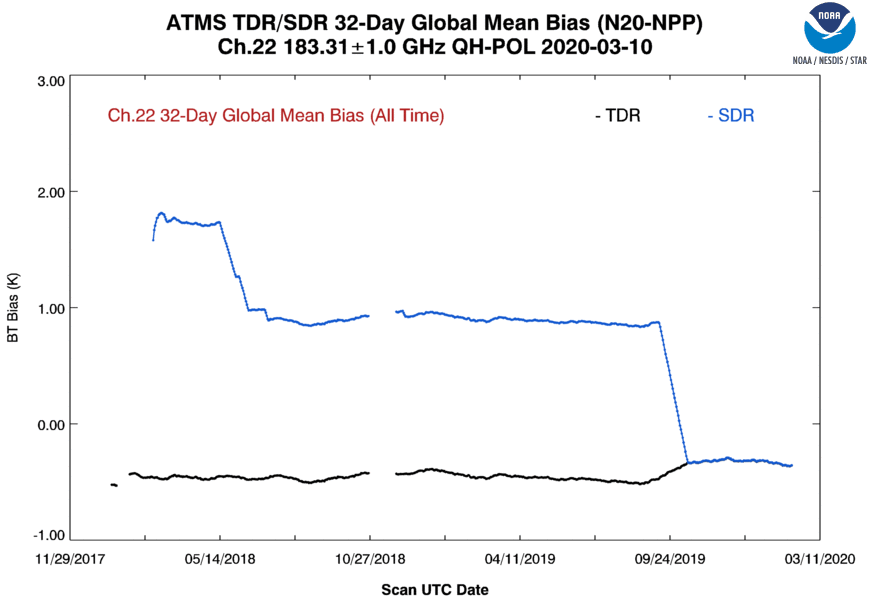 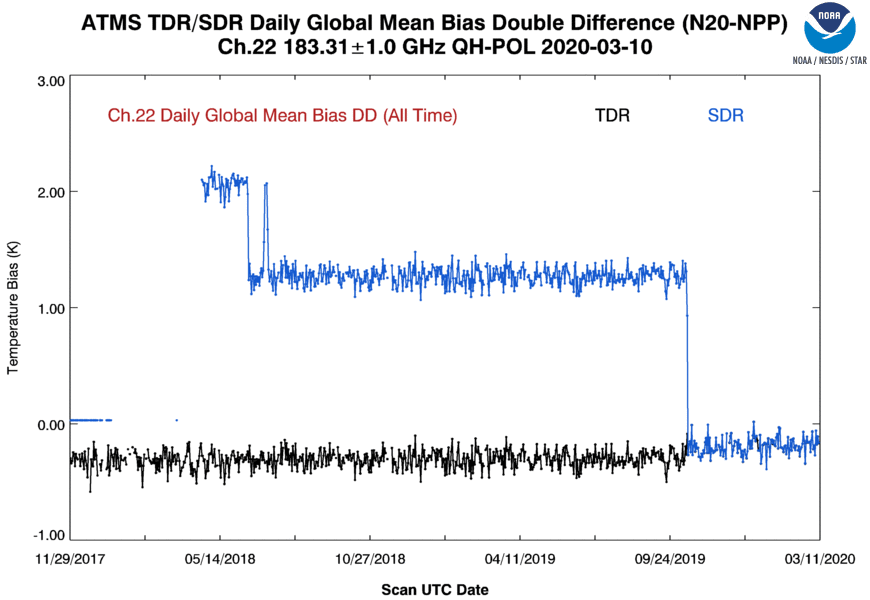 Negative bias (~-0.30 K) for 32-day running mean, double-difference of ECMWF O-B measurements shows a bias of about -0.2. 
SDR has a larger magnitude bias until October 15, 2019 software patch to implement reflector emission correction and NPP antenna pattern coefficients update.
32
Summary
Tracking and trending ATMS measurements is critical to ensuring data quality for use in NOAA numerical weather prediction and climate analysis.
NOAA-20 and S-NPP ATMS performance are compared using
Engineering, calibration, and data-quality flag parameters
Geolocation error determined with the coastline method 
Inter-satellite Ta and/or Tb 32-day running-mean difference, or O-B Ta/Tb bias double difference
NOAA-20 and S-NPP ATMS Noise Comparison
NOAA-20 ATMS has <20% smaller noise than S-NPP
S-NPP and NOAA-20 ATMS have stable noise characteristics
NOAA-20 and S-NPP ATMS Geolocation Error Comparison
NOAA-20 ATMS often has less absolute geolocation error and error variability than S-NPP ATMS
NOAA-20 and S-NPP ATMS TDR and/or SDR Comparison
SDR has a larger magnitude bias until October 15, 2019 software patch to implement reflector emission correction and S-NPP antenna pattern coefficients update.
Biases are usually negative, and vary between about -0.15K and -0.9 K. 
There can be large bias differences between the 32-day running mean difference, and those determined from the double-difference of ECMWF O-B measurements. Note that RO results are TDR only.
Possible seasonal cycle in 32-day running-mean global mean bias difference for many channels 
Double difference from RO has larger variance due to lower sampling, and for some channels surface contamination.
33
Acknowledgements:  Supported by the JPSS Program